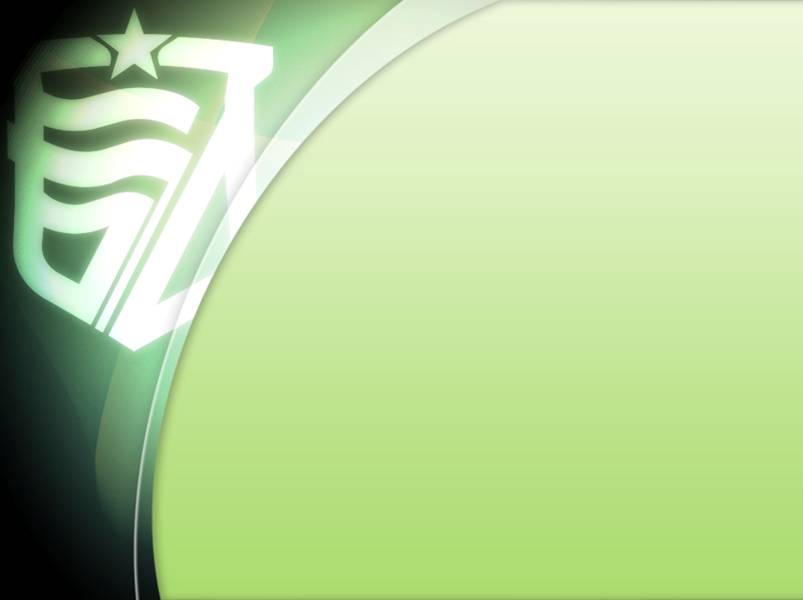 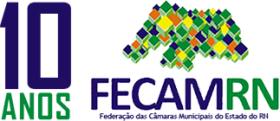 Atos de Pessoal sujeitos a registro: A Resolução nº 008/2012-TC e o planejamento das admissões de pessoal
Evandro Nunes Franco
Inspetor de Controle Externo/Coordenador de Atos de Pessoal
Fevereiro/2017
A apreciação dos atos sujeitos a registro pelo TCE/RN
Previsão do artigo 71, inciso III, da CF/88:

“Art. 71. O controle externo, a cargo do Congresso Nacional, será exercido com o auxílio do Tribunal de Contas da União, ao qual compete:

III - apreciar, para fins de registro, a legalidade dos atos de admissão de pessoal, a qualquer título, na administração direta e indireta, incluídas as fundações instituídas e mantidas pelo Poder Público, excetuadas as nomeações para cargo de provimento em comissão, bem como a das concessões de aposentadorias, reformas e pensões, ressalvadas as melhorias posteriores que não alterem o fundamento legal do ato concessório;”
2
Tribunal de Contas do Estado do RN
A apreciação dos atos sujeitos a registro pelo TCE/RN
Extensão de competência a todos os Tribunais de Contas: artigo 75 da CF/88

Previsão na CE/RN: artigo 53, inciso III

Previsão na LCE 464/12 - LOTCE: artigo 1º, inciso III
Art. 75. As normas estabelecidas nesta seção aplicam-se, no que couber, à organização, composição e fiscalização dos Tribunais de Contas dos Estados e do Distrito Federal, bem como dos Tribunais e Conselhos de Contas dos Municípios.
3
Tribunal de Contas do Estado do RN
A apreciação dos atos sujeitos a registro pelo TCE/RN
Apreciar atos para fins registro:

Verificar preenchimento dos requisitos de legalidade

Perfectibilizar validade do ato (STF)

Atividade de controle – determinação para correção e invalidação do ato viciado
4
Tribunal de Contas do Estado do RN
A apreciação das admissões pelo TCE/RN
Nomeações para cargo efetivo

Contratações temporárias para atender a excepcional interesse público 

Ingresso de Agentes Comunitários de Saúde e Agentes de Combate às Endemias
Admissões sujeitas a registro pelos TC’s:
Provimentos originários
Provimentos derivados

Apreciação universal das admissões ocorridas após a CF/88: obrigatoriedade de envio dos atos de admissão pelo órgão jurisdicionado (artigo 96, inciso IV da LOTCE)
Readaptação
Reversão
Aproveitamento
Reintegração
Recondução
5
Tribunal de Contas do Estado do RN
A apreciação das admissões pelo TCE/RN
Processo de admissão de pessoal no serviço público:

Realização de concurso público
Publicação do ato de nomeação
Posse no cargo público
Entrada em exercício no cargo público
6
Tribunal de Contas do Estado do RN
A apreciação das admissões pelo TCE/RN
Legislação que rege a admissão de pessoal no serviço público:
Constituições Federal e Estadual
Lei Orgânica do Município
Estatuto dos servidores públicos do ente
Planos de cargos, carreiras e salários dos servidores do ente
Leis regulamentadoras das profissões
Lei de Responsabilidade Fiscal
Demais normas aplicáveis aos servidores públicos e à gestão de gastos com pessoal
7
Tribunal de Contas do Estado do RN
A apreciação das admissões pelo TCE/RN
Documentação necessária à apreciação dos atos pela Corte de Contas: 

Resolução nº 008/2012-TC
8
Tribunal de Contas do Estado do RN
Planejando as admissões
Organização do quadro de pessoal do órgão:
Dimensionamento da força de trabalho
Planejamento: ordenar o quadro funcional

Criação dos Cargos:
Nomenclatura
Quantitativo
Atribuições
Remuneração
Vantagens Diversas
Carga Horária
9
Tribunal de Contas do Estado do RN
Criação de cargos públicos
Criação e extinção de cargos públicos

LEI – Poder Executivo (art. 61, § 1º, II, “a”, CF)

RESOLUÇÃO OU LEI – Poder Legislativo (art. 51, IV e art. 52, XIII, CF)

Permitido apenas quando o órgão estiver com a despesa de pessoal abaixo do limite prudencial previsto na LRF (art. 22, § único, II)

A fixação ou alteração de remuneração dos cargos pode ser realizada apenas mediante aprovação de LEI (art. 37, X, CF)
10
Tribunal de Contas do Estado do RN
Realização de concurso público
O que fazer antes de publicar o edital?
Organizar o quadro de pessoal, verificando se realmente há a necessidade de incremento de servidores e se constam vagas em número suficiente
Verificar se há dotação orçamentária suficiente para custear as admissões (art. 169, § único, I, CF)
Fazer constar na LDO autorização específica das admissões (art. 169, § único, II, CF)
Estimar o impacto orçamentário e financeiro trienal da despesa gerada pelas admissões para saber se o órgão suportará os gastos de forma sustentável (art. 16, inciso I, e 17, LRF)
Demonstrar a origem dos recursos que custearão as admissões (art. 17, § 1º, LRF)
Por que fazer concurso?

Súmula 28 – TCE: A contratação sem concurso público de profissionais para o desempenho de atividades habituais e rotineiras da Administração Pública, tais como de assessorias contábil e jurídica, enseja a irregularidade das contas, e aplicação de sanção administrativa.
11
Tribunal de Contas do Estado do RN
Realização de concurso público
O que fazer antes de publicar o edital?
Organizar o quadro de pessoal, verificando se realmente há a necessidade de incremento de servidores e se constam vagas em número suficiente
Verificar se há dotação orçamentária suficiente para custear as admissões (art. 169, § único, I, CF)
Fazer constar na LDO autorização específica das admissões (art. 169, § único, II, CF)
Estimar o impacto orçamentário e financeiro trienal da despesa gerada pelas admissões para saber se o órgão suportará os gastos de forma sustentável (art. 16, inciso I, e 17, LRF)
Demonstrar a origem dos recursos que custearão as admissões (art. 17, § 1º, LRF)
12
Tribunal de Contas do Estado do RN
Realização de concurso público
O que deve conter na estimativa de impacto?
Premissas e metodologia de cálculo expostas de forma objetiva, clara e condizente, utilizando índices factíveis e de fácil entendimento

Deve levar em conta tanto o limite de gastos com pessoal do arts. 19 e 20, III, “a” da LRF (6%) quanto o limite de despesas com pessoal previsto no art. 29-A, § 1º, da CF

Deve levar em conta as despesas existentes e o crescimento vegetativo da folha do órgão (salário mínimo, planos de cargos, aumento na remuneração dos vereadores, etc)
13
Tribunal de Contas do Estado do RN
Realização de concurso público
Decisão nº 664/2016-TC
Consulta nº 014886/2015

Não é permitida a realização de concursos públicos quando o órgão estiver descumprindo o limite prudencial de gastos com pessoal, exceto para a reposição de cargos vinculados à atividade fim das áreas de educação, saúde e segurança vagos em razão de falecimento ou aposentadoria
14
Tribunal de Contas do Estado do RN
Realização de concurso público
“Concurso-carona” com a prefeitura?
Mediante convênio
Participação do Presidente da Câmara em todos os atos do certame

Durante o andamento do concurso, não esquecer:
Permitir a ampla concorrência aos cargos, sem exigências desarrazoadas para a assunção ou inclusão de critérios de desempate sem respaldo legal e moral
Publicidade oficial dos atos
15
Tribunal de Contas do Estado do RN
Realização de concurso público
Documentos para envio ao TCE e Prazos:

1º Envio – Normativos, quadro de pessoal, comissão do concurso, planejamento orçamentário e financeiro, edital de abertura: Até 2 dias após a publicação do Edital (art. 308, I, RITCE)

Documentos relativos à condução e conclusão do certame: Até 2 dias após a publicação do ato (art. 308, II e III, RITCE)
16
Tribunal de Contas do Estado do RN
Nomeação de pessoal
Permitida apenas quando os gastos com pessoal estiverem abaixo do limite prudencial (art. 22, § único, IV, LRF)
Proibida nos últimos 180 dias de mandato do titular do Poder (art. 21, § único, LRF)
Observar, rigorosamente, a ordem de classificação
Dar ampla publicidade ao ato
Em caso de desistência ou não comparecimento, publicar ato tornando sem efeito a nomeação
Se realizada muito tempo após a realização do concurso, comprovar que houve novo planejamento orçamentário e financeiro para a admissão
17
Tribunal de Contas do Estado do RN
Posse e Entrada em Exercício
Rigor nos prazos, permitindo prorrogação apenas quando a lei prever
Exigir comprovação de quitação com as obrigações militares, se homem, e eleitoral, para ambos os sexos
Exigir comprovação de preenchimento dos requisitos gerais e específicos de investidura no cargo para o qual foi nomeado
Investigar possibilidade de acúmulo ilegal de cargos (Portais da transparência, Dados abertos, SIAI-DP, etc) e, se acumuláveis, exigir a comprovação de compatibilidade de horários
Se não tomar posse no prazo: Nomeação sem efeito
Se não entrar em exercício no prazo: Exoneração
18
Tribunal de Contas do Estado do RN
Admissão – Prazos para envio da documentação ao TCE
Até 60 dias após a publicação do ato

Art. 96, IV, LCE 464/2012
19
Tribunal de Contas do Estado do RN
Recomendações à boa gestão
Melhoria técnica na elaboração e apreciação das leis orçamentárias (PPA, LDO e LOA)

Aperfeiçoamento do planejamento orçamentário-financeiro

Capacitação e melhoria do controle interno

Conhecimento e divulgação da legislação local

Rigor no cumprimento de prazos e exigência da documentação completa para assunção nos cargos
20
Tribunal de Contas do Estado do RN
OBRIGADO!

Diretoria de Atos de Pessoal
(84) 3642-7347/7348
dap@tce.rn.gov.br
Tribunal de Contas do Estado do RN
21